Prawno-porównawcze uwagi na temat interwencji publicznej na obszarach wokół lotnisk ze szczególnym uwzględnieniem prawa niemieckiego
dr hab. prof. UŚ Magdalena Habdas 
21.09.2021
projekt badawczy „Odszkodowania dla właścicieli nieruchomości w sąsiedztwie lotnisk – aktualne dylematy i przyszłe wyzwania” 
finansowany przez  Narodowym Centrum Nauki, nr 2018/31/B/HS5/00231
Uwagi wprowadzające
Duża różnorodność rozwiązań w skali świata: podobny problem, zróżnicowane podejścia
Uwarunkowania historyczne,
Uwarunkowania prawne ,
 Złożenia dotyczące ryzyka społecznego (kształtowanie postaw ostrożnościowych, czy przyzwolenie na zachowania nieostrożne) .
Wyróżnienie hałasu lotniczego spośród innych źródeł hałasu, w szczególności generowanych przez inne formy transportu
Regulacje odszkodowań w OOU lotnisk w Niemczech – geneza i zakres
Federalna ustawa o ochronie przed hałasem lotniczym: 30 marca 1971r.,  która została znowelizowana 31 października 2007 r.
początkowa koncepcja: mieszkańcy terenów w pobliżu lotniska będą wyprowadzać się do innych lokalizacji, z dala od lotniska (zakazy zabudowy i wykup),
wysokie koszty dla lotnisk, silna ingerencja w stosunki mieszkaniowe na terenach wokół lotniska,
 zdecydowano: ochrona przed hałasem.
Kształt (zakres) interwencji: zakazy zabudowy, rewitalizacja akustyczna, zadośćuczynienie za hałas .
Regulacje odszkodowań w OOU lotnisk w Niemczech – zakazy zabudowy 

Obszar ochronny wokół lotniska: zawsze dwie strefy ochronne dla pory dziennej oraz jedna strefa ochronna dla pory nocnej; dla lotnisk istniejących, wartości graniczne hałasu poszczególnych stref są wyższe, aniżeli dla lotnisk nowych lub istotnie rozbudowanych, co oznacza, że strefa ochronna dla lotnisk istniejących jest mniejsza, aniżeli dla lotnisk nowych, lub podlegających istotnej rozbudowie.
zakazy zabudowy: a) szpitale, domy starości i opieki oraz budynków o podobnym przeznaczeniu; b) szkoły, przedszkola i budynków o podobnym przeznaczeniu; c) budynków mieszkalnych
zakaz dotyczy wszystkich stref obszaru ochronnego
zakaz obowiązuje w strefie pierwszej i drugiej dla pory dziennej
zakaz obowiązuje w strefie pierwszej oraz w strefie ochronnej dla pory nocnej – ważny wyjątek: kontynuacja istniejącej zabudowy
Regulacje odszkodowań w OOU lotnisk w Niemczech – zakazy zabudowy 
Z istoty zakazu wynika zatem, że kompensacja dotyczyć może tylko właścicieli gruntów niezabudowanych.
Utrata wartości rynkowej obliczona zostanie jako różnica pomiędzy wartością gruntu, gdyby nie wprowadzono zakazu zabudowy, w porównaniu z jego wartością po wprowadzeniu tego zakazu, przy czym poziom wartości ustalany jest na chwilę orzekania o odszkodowaniu przez odpowiedni organ administracji.
Kompensowane także: koszty podziału gruntu i inne geodezyjne, koszty badań gruntu, koszty przygotowania projektu architektonicznego, itp., które stały się bezużyteczne ze względu na zakaz
Regulacje odszkodowań w OOU lotnisk w Niemczech – rewitalizacja akustyczna  

Nowe budynki które pomimo zostaną w drodze przewidzianych w ustawie wyjątków wzniesione w strefie ochrony przed hałasem, muszą spełniać wymogi techniczne dotyczące izolacyjności akustycznej.
Wymogi te muszą także spełniać budynki mieszkalne budowane w strefie drugiej obszaru ochrony przed hałasem,  w której nie obowiązuje zakaz wznoszenia nowej zabudowy mieszkaniowej.
Brak obowiązku rewitalizacji budynków istniejących – wybór właściciela.
Regulacje odszkodowań w OOU lotnisk w Niemczech – rewitalizacja akustyczna  

Budynki istniejące:
kompensowane wydatki dla budynków w strefie 1 dla pory dziennej; koszty muszą zostać poniesione po wprowadzeniu obszaru ochrony przed hałasem
kompensowane wydatki dla budynków w strefie ochrony dla pory nocnej, tylko w odniesieniu do pomieszczeń, które są w głównej mierze wykorzystywane do snu w porze nocnej. 
Maksymalna kwota: 150 EUR na metr kwadratowy powierzchni mieszkalnej.
Obejmuje także koszty usług dodatkowych podlegających zwrotowi (np. koszty ekspertyzy co do niezbędnych robót renowacji akustycznej, demontażu i montażu podlegających wymianie elementów budynku, prace tynkarskie i malarskie) oraz koszty urządzeń wentylacyjnych.
Regulacje odszkodowań w OOU lotnisk w Niemczech – zadośćuczynienie za hałas   

Kształt interwencji: zadośćuczynienie za hałas
kompensacja może dotyczyć tylko obszarów utworzonych dla lotnisk nowych lub istotnie rozbudowanych
tylko budynki zlokalizowane w strefie 1 dla pory dziennej 
Brak kompensacji w przypadku istniejących lotnisk:  osoby decydujące się na zamieszkanie lub kontynuowanie mieszkania w pobliżu istniejących lotnisk akceptują hałas, a także ryzyko zwiększania sie dyskomfortu na skutek zwiekszania się w przyszłości operacji lotniczych.
Kompensacja może dotyczyć tylko tzw. zewnętrznej części mieszkalnej, która istniała w momencie ustanawiania obszaru ochrony przed hałasem - późniejsze jej tworzenie czy powiększenie dokonywane jest przez właściciela na własne ryzyko, ponieważ jest on świadomy narażenia na hałas
Zewnętrzne części mieszkalne: balkony, ogrody dachowe i loggie, które są połączone z konstrukcją budynku, tarasy, miejsca do grillowania i ogrody oraz podobne urządzenia zewnętrzne
Regulacje odszkodowań w OOU lotnisk w Niemczech – zadośćuczynienie za hałas   

Ryczałtowe kwoty zadośćuczynienia: ryczałt
dom jednorodzinny - 5000 E (I ponad 65Db), 3 700 (II)
dom dwurodzinny – 6000 E (I),  4400 E (II)
budynki wielorodzinne – dodatkowo za 3 i kolejny lokal 2000 E (I) 1480 E (II)
własność lokali – za lokal: 3 000(I), 2200 E (II)
Wnioskodawca może zrezygnować z ryczałtowej kompensacji i skorzystać z odszkodowania powiązanego z wartością nieruchomości. W
Wysokość takiego odszkodowania w przypadku domu jednorodzinnego, domu dwurodzinnego lub domu wielorodzinnego wynosi 2,00 procent wartości rynkowej gruntu, położonego w paśmie izofonicznym 1 i 1,48 procent wartości rynkowej gruntu, położonego w paśmie izofonicznym 2, o ile wnioskodawca udowodni, że ustalone tak odszkodowanie przewyższa odszkodowanie ryczałtowe
Specyfika lotniska Berlin Brandenburg
Zintegrowana decyzja zatwierdzająca budowę i zasady funkcjonowania lotniska z 13.08.2004, 
zaskarżona do sądu administracyjnego, Bunderwervaltungsgericht w Lipsku co do zasady podtrzymał pozwolenie, nakazał dodatkowe środki ochrony – ostateczna decyzja ze zmianami z 20.10.2009
Interwencja publiczna realizowana w oparciu o zintegrowane pozwolenie, będące modyfikacją postanowień ustawy federalnej Schutz von Fluglarmgesetz
Szczególna regulacja remontów akustycznych – granica 30% wartości nieruchomości (skutki dla dokonywania remontów)
Przedawnienie roszczeń – 5 lat 
15.05.2000 r., - od tego momentu liczone jest upublicznienie decyzji o budowie lotniska, a zatem właściciele dokonując zabudowy przyjęli na siebie ryzyko (ograniczenie kompensacji)
System angielski:
Lotniska cywilne: wyłączenie roszczeń z tytułu naruszenia granic nieruchomości i immisji (trespass, nuisance) s. 76 (1) Civil Aviation Act 1982 
Część I, Land Compensation Act 1973 (LCA 1973): odszkodowanie za utratę wartości spowodowaną działalnością zakładów użyteczności publicznej
Utrata wartości określana na pierwszy dzień po upływie roku od rozpoczęcia użytkowania nowo wybudowanego lub przebudowanego (pas startowy i płyta postojowa) lotniska (nie zwiększenie ruchu lotniczego) – przedawnienie 6 lat o ww. dnia
nie ma porównań przed i po wartości nieruchomości (porównania z nieruchomościami mniej narażonymi na hałas)
Brak kompensacji uciążliwości, jeżeli nie odzwierciedlone w zmniejszeniu wartości nieruchomości
Schiphol, NL
W latach 80 tych długofalowe planowanie zagospodarowania przestrzennego wokół lotniska
Odszkodowania za utratę wartości spowodowaną mpzp: tylko jeżeli wykaże się, iż uszczerbek przekracza szkody, które wynikają ze zwykłego ryzyka społecznego (ryzyka zmian) – brak motywacji do zachowań nieostrożnych
Sądownictwo administracyjne
Odszkodowanie nie musi pokryć pełnej, szkody – działania powodujące szkodę (mpzp, pozwolenia administracyjne, itp.) były legalne.
Wnioski
Sytuacja konfliktowa ma charakter powtarzalny i uniwersalny, podobne cele środowiskowe: jednak brak jednolitych rozwiązań w skali międzynarodowej 
Różnice w interwencji publicznej wynikają z:
Uwarunkowań historycznych konfliktu i ewolucji jego rozstrzygania (USA 1940; Francja1960; Niemcy 1970; Polska - po 2004)
Różny przedmiot ochrony: własność chroniona z punktu widzenia jej użyteczności/wykorzystania,  a własność z punktu widzenia kapitału i jego ochrony (element rynku)
Podejście do zasad sprawiedliwości społecznej: kształtowanie postawy opartej na ostrożności i przewidywaniu ryzyka vs. ochrona słusznościowa – wybiórcza, czasem przypadkowa
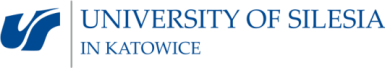 Wnioski
Przypadkowa interpretacja prawa i kompensacja tzw. szkody niezrealizowanej (virtual, illusory, nonrealized loss) może prowadzić do zachowań spekulacyjnych, zaburzać rynek i udaremniać realizację celów interwencji publicznej.
W prawie polskim potrzebne jest bardziej kompleksowe i rozbudowane podejście do hałasu lotniczego
Niezależnie od powyższego, stosowanie obowiązujących przepisów prawa zgodnie z ich treścią pozwoliłoby na uniknięcie błędu systemowego.
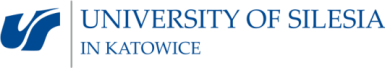